リンク施設　≪ログイン方法（２回目以降）≫
≪ログイン方法（２回目以降）≫
ブラウザの検索画面で、

「大阪府地域包括的感染症対策プラットフォーム」を検索
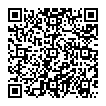 大阪府地域包括的感染症対策プラットフォーム
４
２
３
１
大阪府のホームページからログイン画面を開く
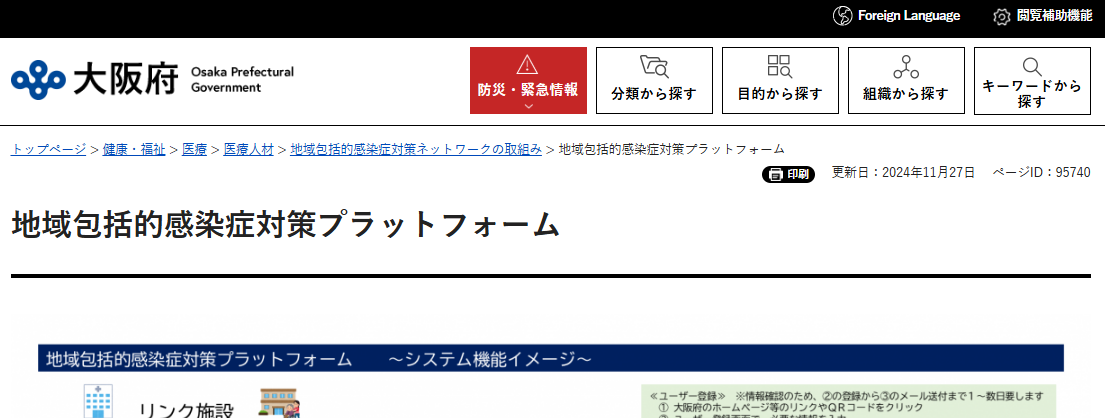 下 に ス ク ロ ー ル
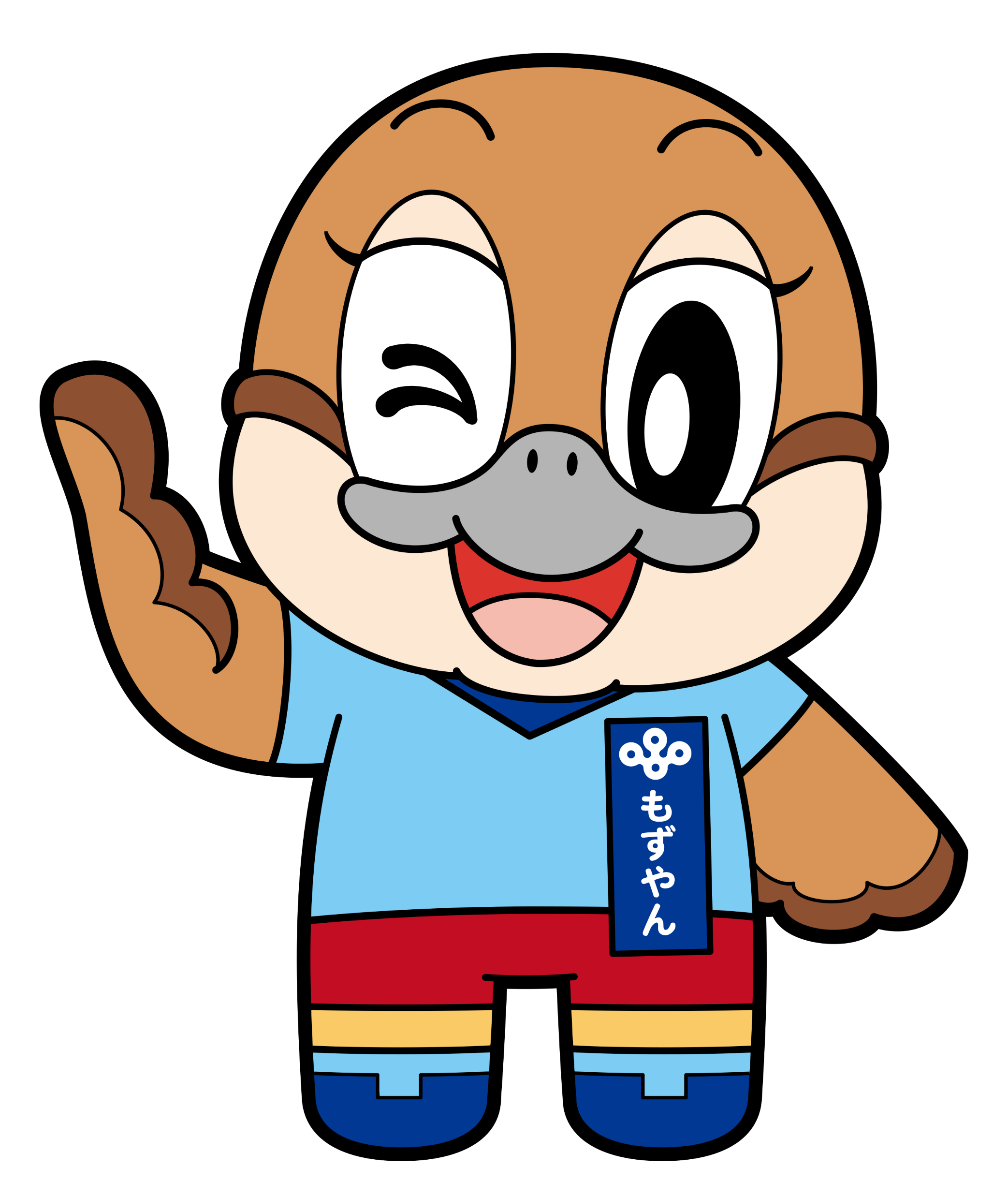 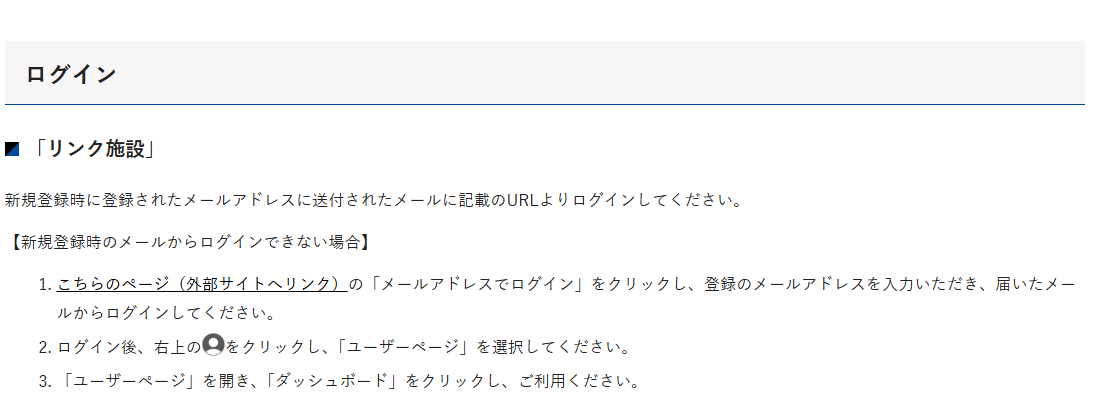 クリック
Ⓒ2014  大阪府もずやん
ログイン画面で、必要情報を入力
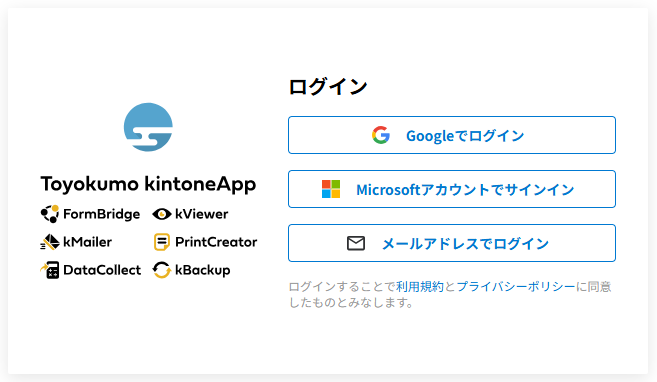 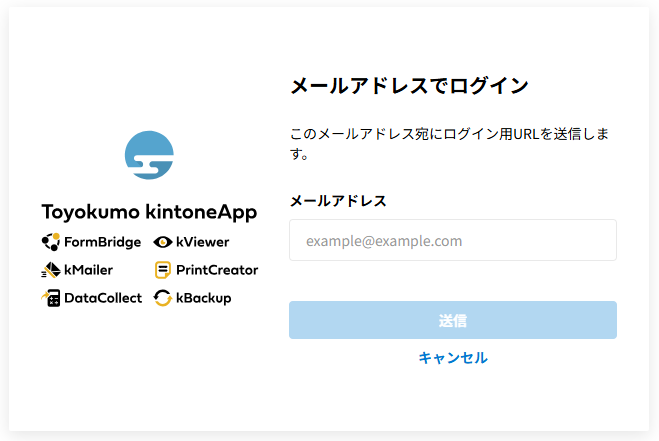 次画面
「メールアドレスでログイン」をクリック
「登録したメールアドレス」を入力し、
「送信」をクリック
届いたメールからログインし、ページを開く
「アイコン」をクリックし
「ユーザーページ」をクリック
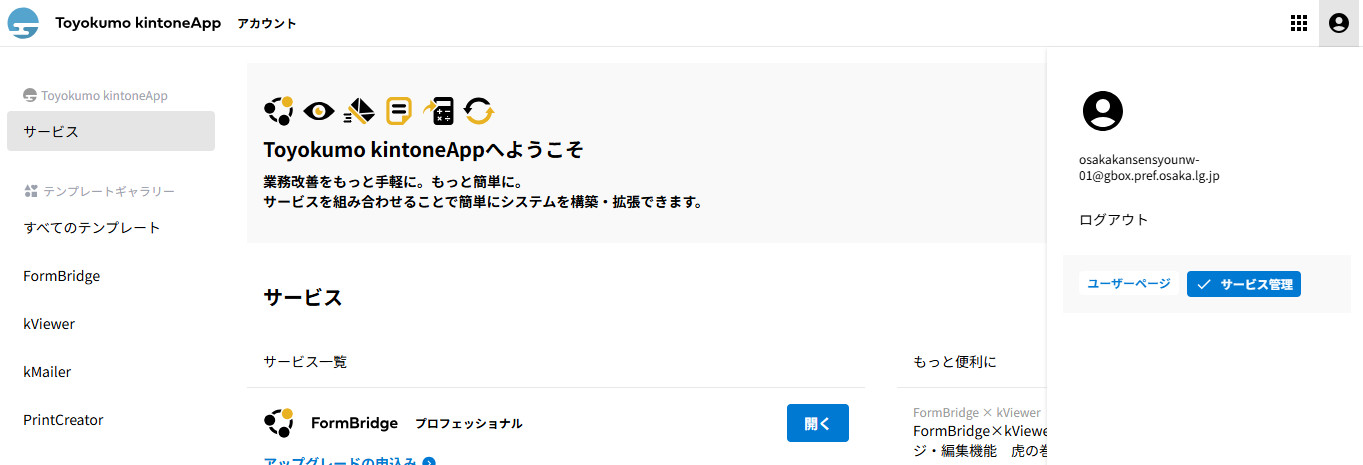 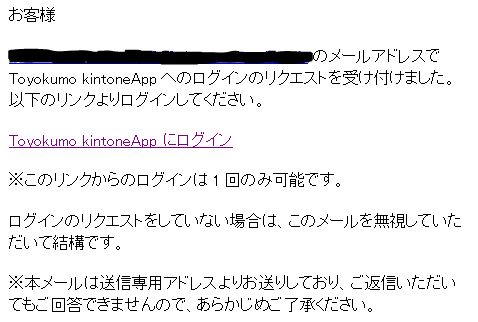 クリック
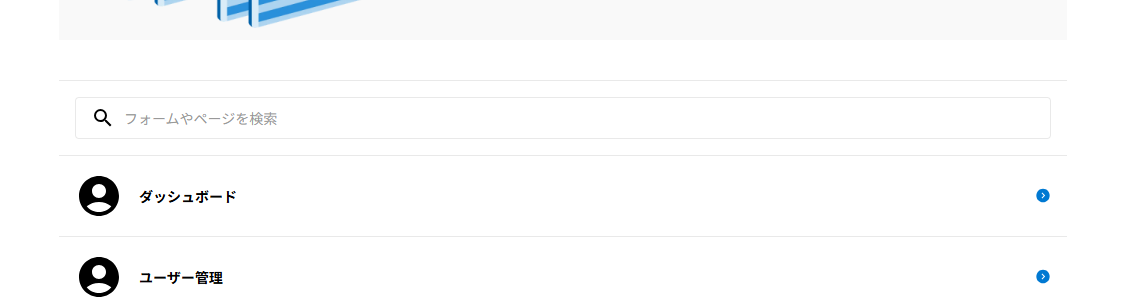 「ダッシュボード」にある
各メニューから、情報の登録、
更新、参照等をお願いします
「ダッシュボード」をクリックし各機能を利用
システムの利用に関する問い合わせは、大阪府のホームページに記載の連絡先にお願いします